Announcements:
Next quiz will be due on Monday next week
Next HW will be due on Wednesday next week
Graded midterms are being scanned today;available for pickup Wednesday from TAs
EECS 70A: Network Analysis
Lecture 7
Today’s Agenda
TLTC Midterm Student Feedback Survey
Midterm 1 results
Review of Nodal Analysis
Review of Mesh Analysis
Example problems using both techniques
Thevinin/Norton theorem
TLTC Midterm Feedback Survey
The good:
Recorded lectures
online notes/tablet pc
To improve:
Need more complex examples in class
To drop:
Demos
Midterm results
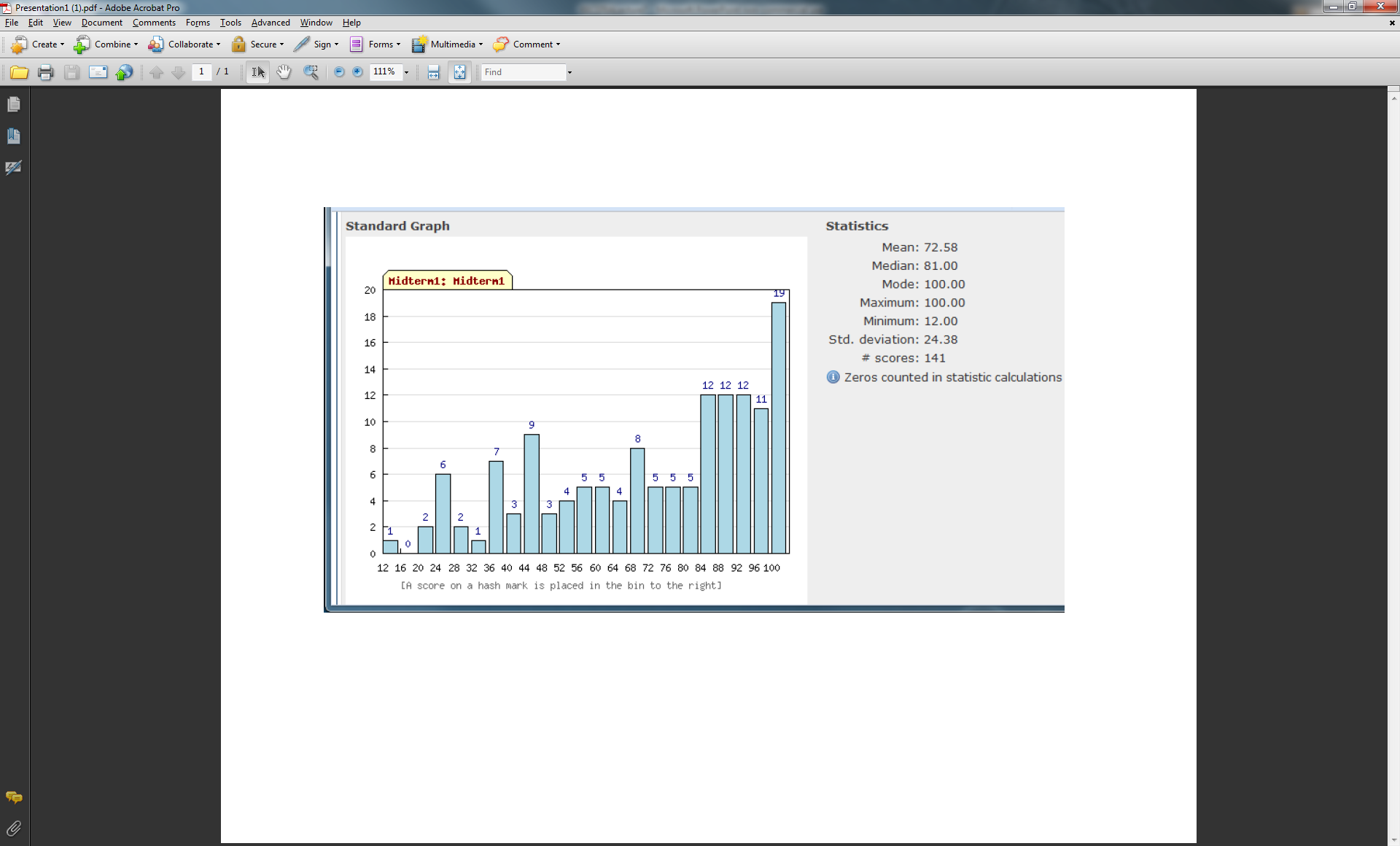 Detailed solutions posted online. Please make sure you understand them!
Nodal analysis summary
Define reference node
Label remaining nodes (e.g. V1, V2, V3, …)
Apply KCL + Ohm’s law
Solve for nodal voltages (e.g. using Kramer’s rule)
Solve for currents
Nodal analysis example
Define a reference node.
Label remaining nodes.
Apply KCL + ohm.
R7
R12
R2
R6
R11
R1
i3
i4
i5
i8
i9
i10
i2
i1
i7
i6
R3
R4
R5
3 A
R8
R9
R10
i11
i12
Typical notation:
i1 is current through R1. (Same as before)
V1 is voltage of node 1 relative to 
	reference node. (Different from before)
We will do this entire problem in class… 
Using these techniques, you can attempt the “monster problem” as extra credit on HW3…
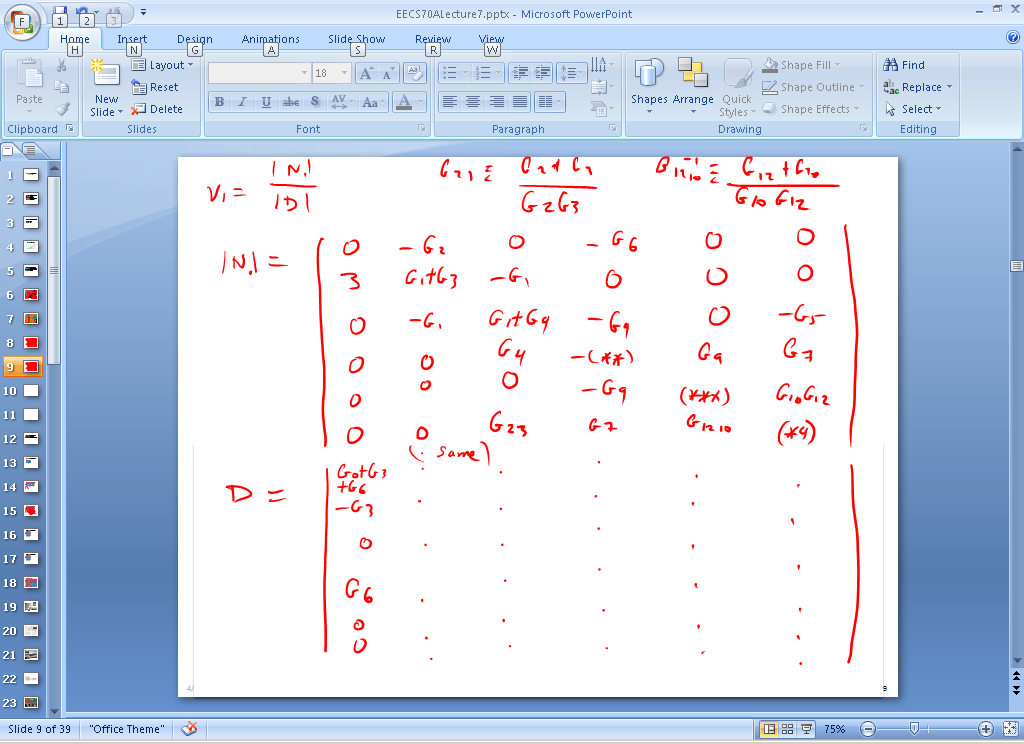 Mesh analysis summary
Assign mesh currents i1, i2, … in
Apply KVL to each mesh
Solve for mesh currents (e.g. using Kramer’s rule)
Then solve for voltages
Assigning mesh currents
R1
R2
V1
R3
V2
+
+
-
-
Nodal vs. mesh analysis?
7 W
2 W
3 W
5 W
5 A
2 A
i1
i2
i3
i4
Nodal analysis example
7 W
2 W
3 W
5 W
5 A
2 A
i1
i2
i3
i4
Nodal vs. Mesh Analysis
2 W
5 W
3 W
4  W
6 V
4 V
+
+
+
+
-
-
-
-
1  W
1  W
1  W
3 V
2 V
Nodal vs. Mesh Analysis
2 W
5 W
3 W
4  W
6 V
4 V
+
+
+
+
-
-
-
-
1  W
1  W
1  W
3 V
2 V
(Monster HW problem)
i1
3 V
3 V
3 V
3 V
3 V
3 i1
3 i1
2 W
3 W
7 W
5 W
7 W
2 W
3 W
5 W
7 W
7 W
7 W
2 W
5 W
7 W
7 W
7 W
7 W
7 W
7 W
7 W
7 W
7 W
7 W
7 W
7 W
7 W
7 W
2 W
7 W
5 W
7 W
7 W
7 W
3 A
3 A
3 A
3 A
3 A
3 A
3 A
3 A
2 i1
+
+
+
+
+
+
+
-
-
-
-
-
-
-
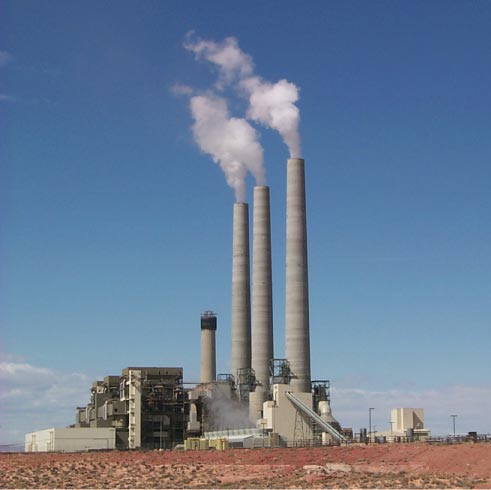 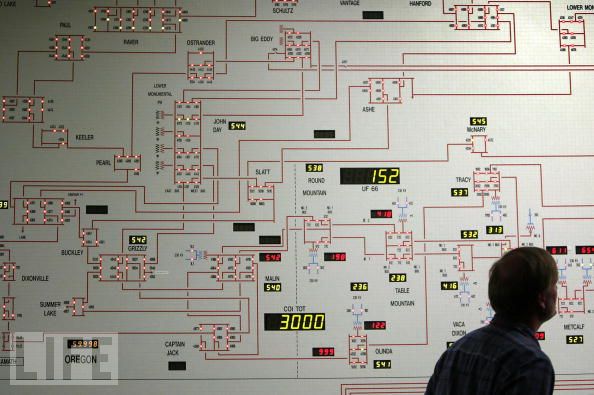 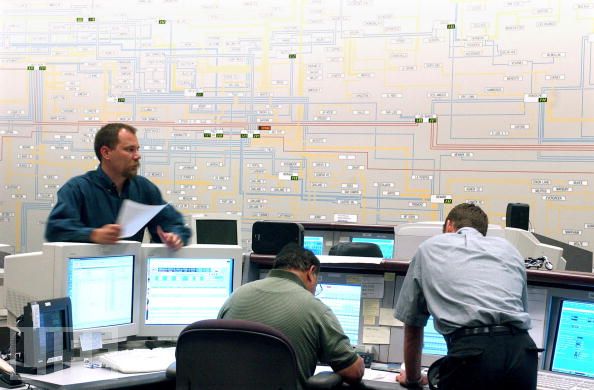 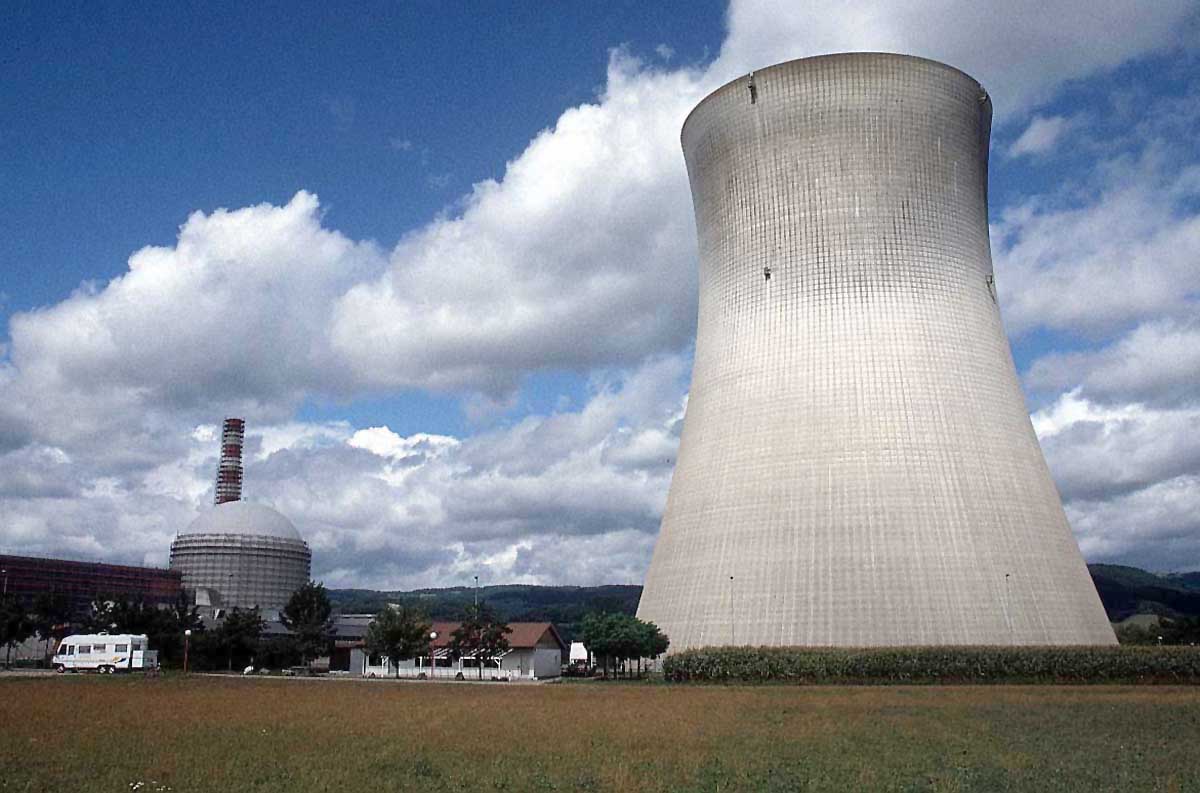 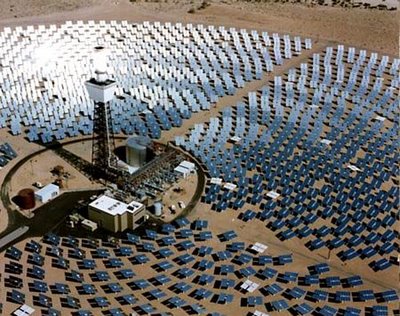 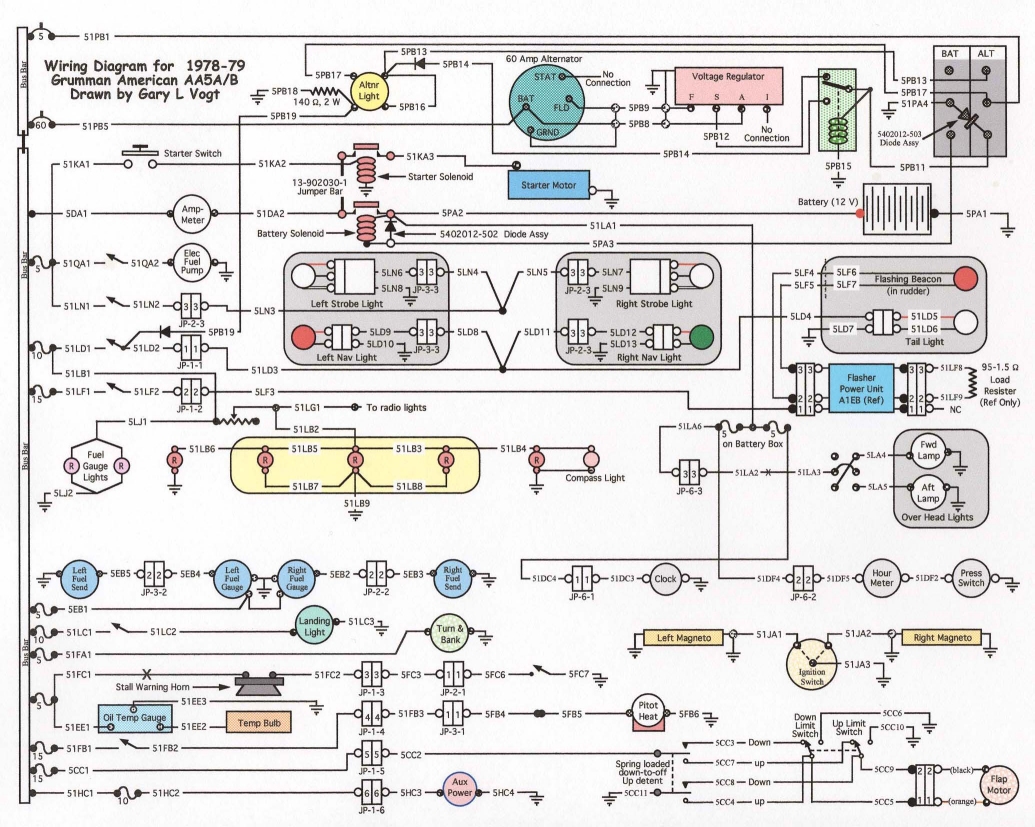 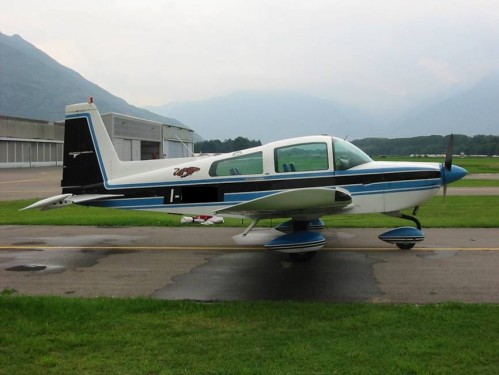 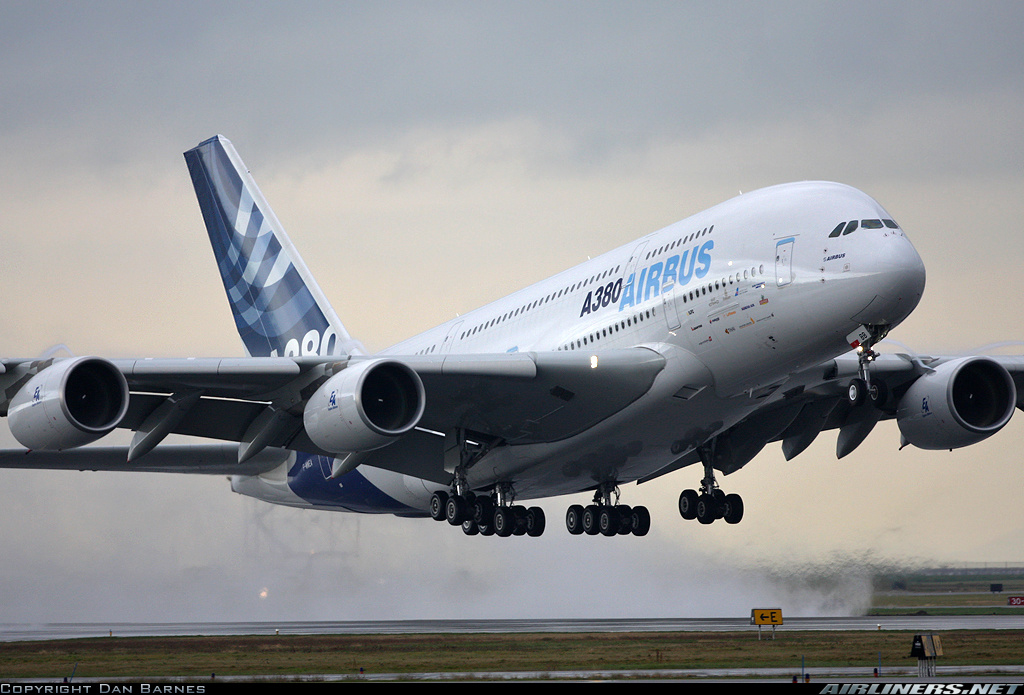 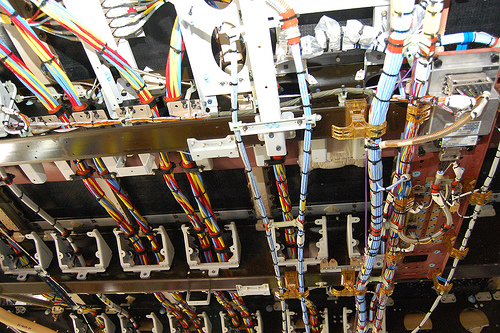 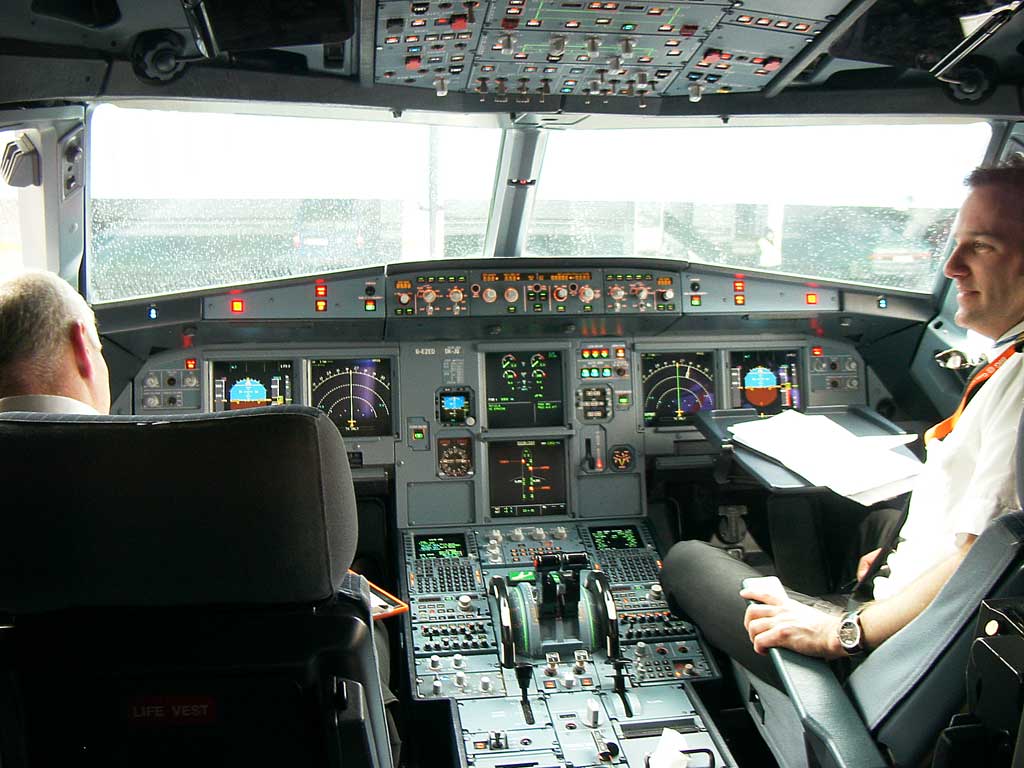 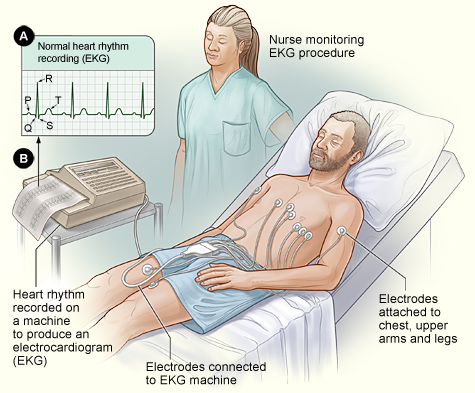 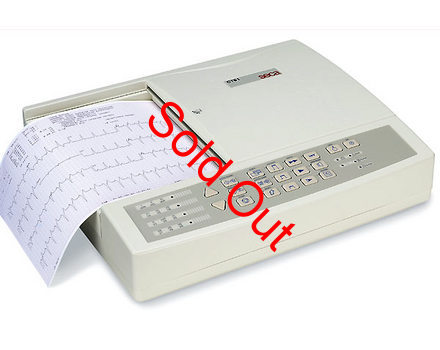 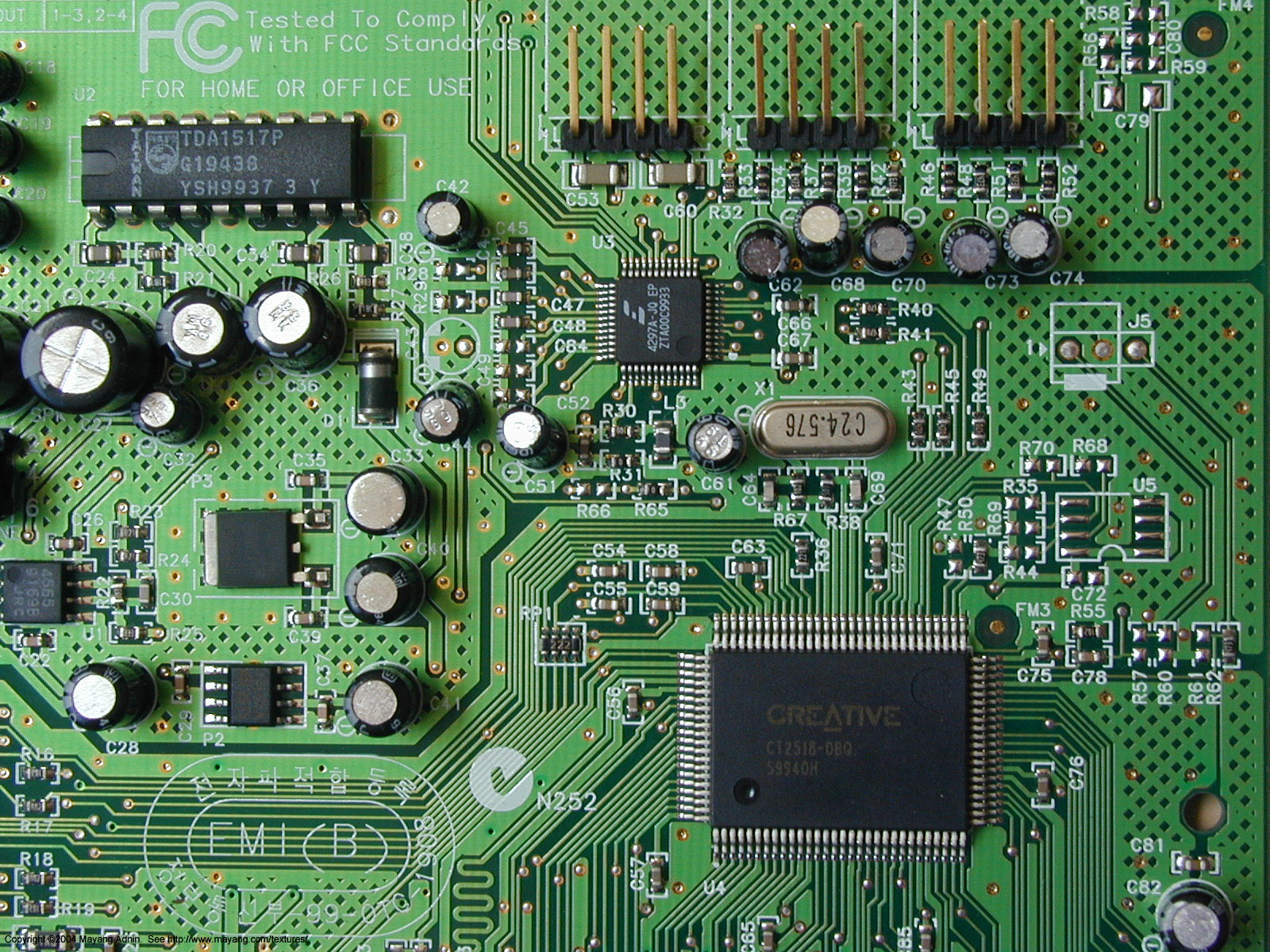 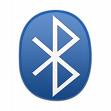 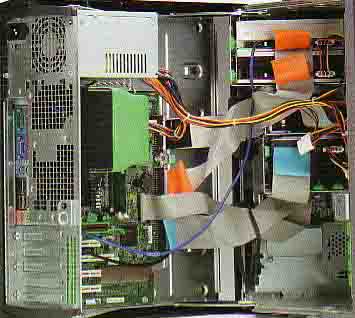 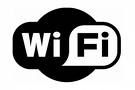 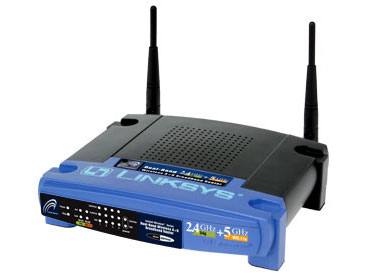 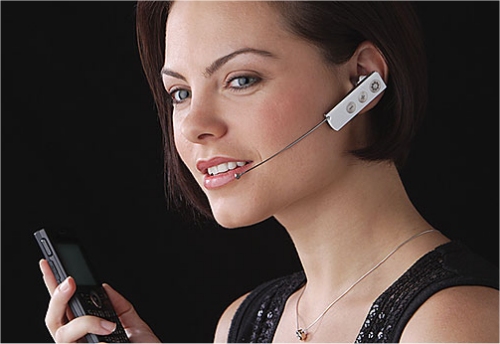 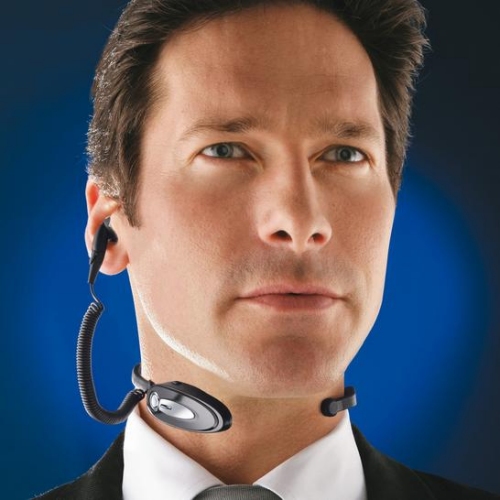 Compartmentalization:Need for simplicity
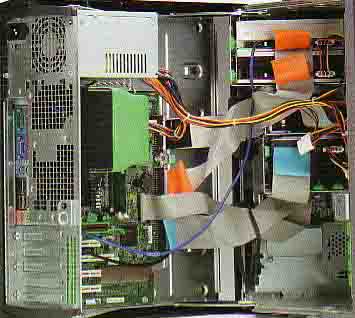 Power brick image.
And ask class to show their own…
Demo: Computer?
Thevenin’s Theorem
I
Linear two-terminal circuit
Load
Load
a
a
+
+
Rth
+
-
-
-
b
b
Equivalent to:
Vth
Finding Vth, Rth
Linear two-terminal circuit
a
+
Rth
+
-
-
b
Equivalent to:
a
+
Vth
-
b
Source/load
Rsource
Vsource
+
Rload
-
Derivation:
Case 1:
Thevenin Thm:
Any circuit can be 
represented by this 
equivalent circuit.
Case 2:
We say Rload “loads down” the source.
Source/load
Rsource
Vsource
+
Rload
-
Derivation:
Case 1:
Thevenin Thm:
Any circuit can be 
represented by this 
equivalent circuit.
Case 2:
We say Rload “loads down” the source.
Example
Find Thevenin equivalent circuit:
R1
+
-
V1
R2
Norton’s Theorem
I
Linear two-terminal circuit
Load
Load
a
a
+
+
-
-
b
b
Equivalent to:
IN
RN
Finding Vth, Rth
Linear two-terminal circuit
a
+
Rth
+
-
-
b
Equivalent to:
Equivalent to:
a
a
+
+
Vth
IN
RN
-
-
b
b
Example
Find the Thevenin & Norton equivalent circuit of the circuit below with respect to terminals a and b:
a
+
+
Vx
30 V
60 W
12 W
2 Vx
+
-
-
-
b
(Monster HW problem: Part 2):Find the Thevenin & Norton equivalent circuit of the circuit below with respect to terminals a and b:
a
+
-
i1
3 V
3 V
3 V
3 V
3 V
3 i1
3 i1
2 W
3 W
7 W
5 W
7 W
2 W
3 W
5 W
7 W
7 W
7 W
2 W
5 W
7 W
7 W
7 W
7 W
7 W
7 W
7 W
7 W
7 W
7 W
7 W
7 W
7 W
7 W
2 W
7 W
5 W
7 W
7 W
7 W
3 A
3 A
3 A
3 A
3 A
3 A
3 A
3 A
2 i1
+
+
+
+
+
b
+
+
-
-
-
-
-
-
-
Power
a
Arrow means RL variable (e.g. by a knob)
+
Vth
RL
Rth
+
-
-
Power delivered to load = ?
Questions?
Ground?
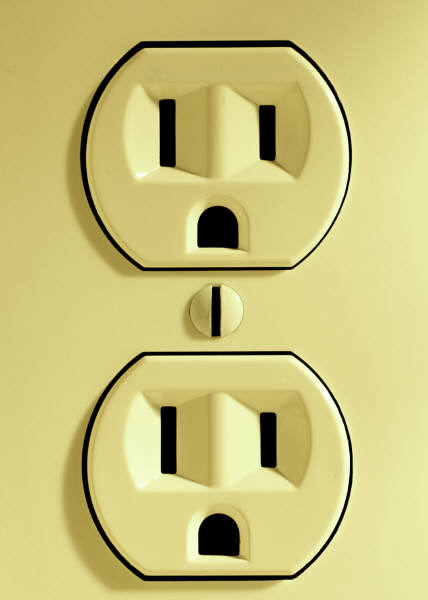 ?
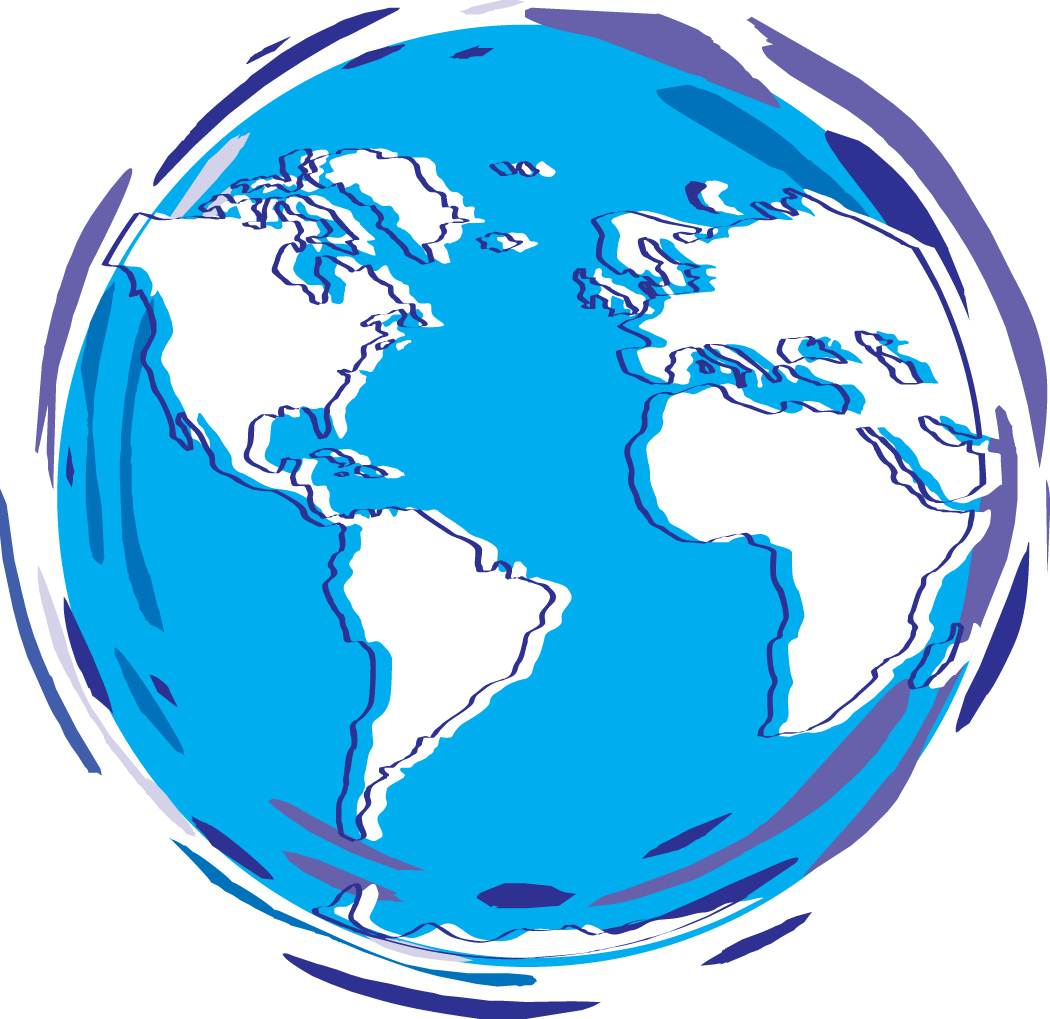 Ground
Reference
Earth
Symbol library
Iab
I=5 A
+
+
a
+
a
-
-
b
b
-
a
b
Symbol library
+
+
-
i7
i7
i7
3 V
3 i1
2 W
3 A
2 i1
+
+
-
2
-
-
+
-
Symbol & circuit library